ODD ONE OUT
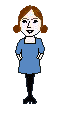 An activity from the Tiny TEFL Teacher
Question 1
Which word doesn’t rhyme with  ‘third’?
wrong
bird
correct!
beard
wrong
heard
wrong
word
Next Question >>
Question 2
In which word are the letters ‘or’ pronounced differently?
correct!
wore
wrong
worse
wrong
work
wrong
worth
Next Question >>
Question 3
Which word finishes with a /t/ sound?
wrong
played
wrong
wanted
correct!
promised
wrong
loved
Next Question >>
Question 4
In which word is the ‘h’ silent?
wrong
hospital
wrong
horrible
wrong
hungry
correct!
honest
Next Question >>
Question 5
In which word are the letters ‘au’ pronounced differently?
correct!
laugh
wrong
taught
wrong
Autumn
wrong
naughty
Next Question >>
Question 6
In which word is the letter ‘s’ pronounced differently?
wrong
sort
wrong
seat
wrong
summer
correct!
sugar
Next Question >>
Question 7
Which word is pronounced differently?
wrong
saw
wrong
sore
correct!
sour
wrong
soar
Next Question >>
Question 8
In which word are the letters ‘th’ pronounced differently?
correct!
though
wrong
throw
wrong
three
wrong
thought
Next Question >>
Question 9
Which word doesn’t rhyme with  ‘law’?
wrong
four
correct!
flour
wrong
floor
wrong
war
Next Question >>
Question 10
In which word are the letters ‘ough’ pronounced differently?
wrong
enough
wrong
tough
correct!
cough
wrong
rough
This is the
Final Question
WELL DONE TO THE WINNERS 

DON’T FORGET TO ASK THE TEACHER FOR YOUR PRIZE!!!

THANK YOU ALL FOR PLAYING
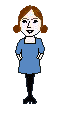 Visit   www.tinyteflteacher.co.uk   for more games and activities for teachers and students.